CODE: GREEN
Bell ringer
FUNCTIONS, EQUATIONS, & GRAPHS
COMPOSITE FUNCTIONS
COMPOSITE FUNCTIONS
CODE: BLUE
COMPOSITE FUNCTIONS
CODE: BLUE
COMPOSITE FUNCTIONS
CODE: YELLOW
COMPOSITE FUNCTIONS
CODE: BLUE
COMPOSITE FUNCTIONS
CODE: BLUE
COMPOSITE FUNCTIONS
CODE: YELLOW
Determine whether the following functions are composite [f(g(x))]. 
If so, decompose them into f(x) and g(x).
h(x) = 7x2 + 5x – 32	

j(x) = cos(x)	

k(x) = sin(x2)

	
	l(x) = (x + 4)2


m(x) = x3 – 2x + 8

	n(x) = cos3(x)
COMPOSITE FUNCTIONS
CODE: YELLOW
Determine whether the following functions are composite [f(g(x))]. 
If so, decompose them into f(x) and g(x).
h(x) = 7x2 + 5x – 32	

j(x) = cos(x)	

k(x) = sin(x2)

	
	l(x) = (x + 4)2


m(x) = x3 – 2x + 8

	n(x) = cos3(x)
DOMAIN
CODE: BLUE
DOMAIN
CODE: YELLOW
EXIT TICKET
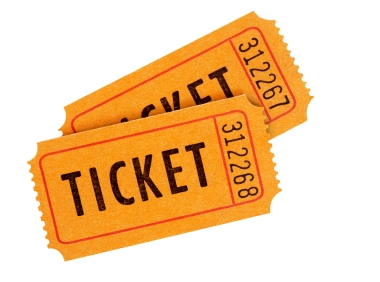 CODE: RED